Тема урока: « Охрана и укрепление здоровья. Человек- часть живой природы»
Учитель: Федоровских И.О. 
МКОУ  « Шатровская НОШ»
1. Чаще проветривайте классный кабинет.2.Работайте при ярком освещении.3. Ежедневно делайте влажную уборку.4.Не создавайте шумных ситуаций.
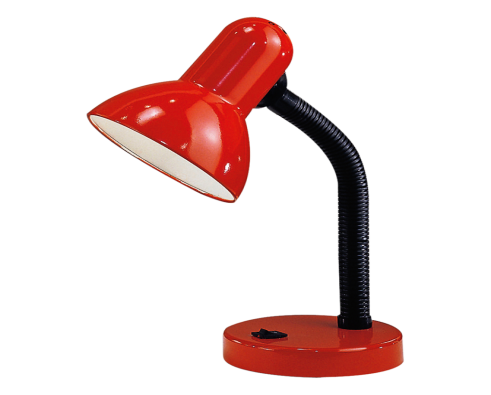 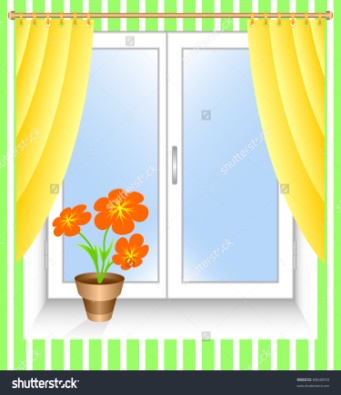 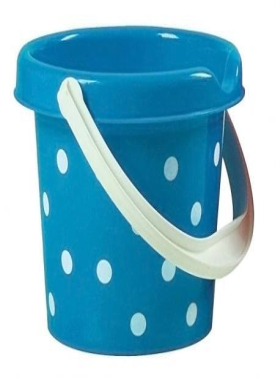 3
1
2
4
Продолжите предложение:
1. Мне понравилось…
2.Что я взял для себя…
3. В чем испытывали затруднения…..
Молодцы!
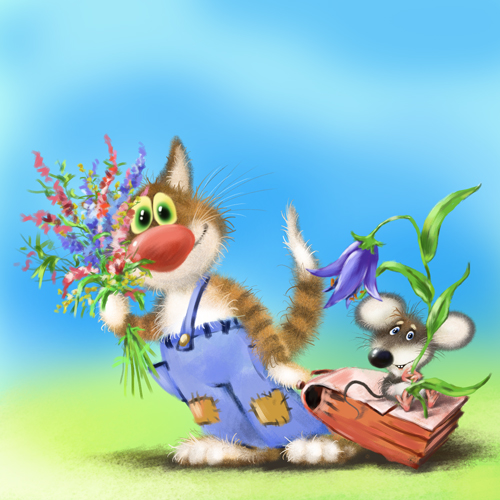